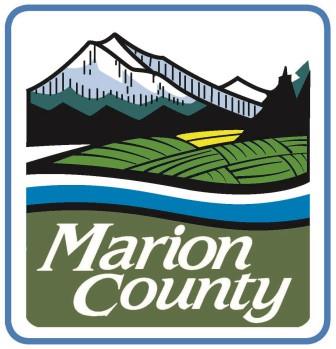 OACES Chipseal Workshop 
March 21-22, 2023
Hood River OR
SAMI
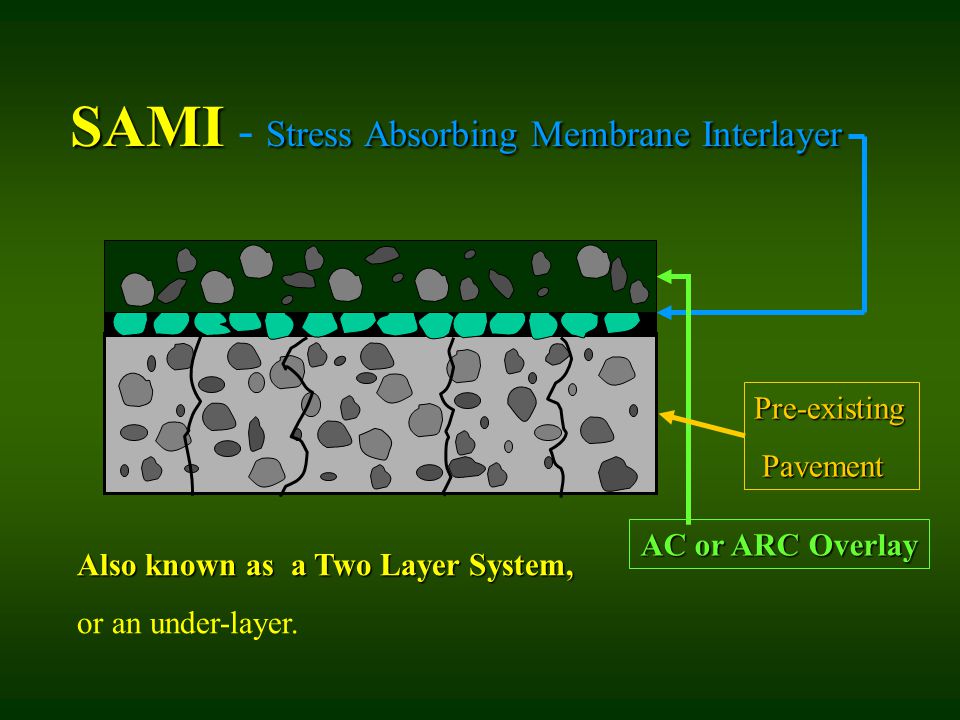 Stress Absorbing Membrane Interlayer
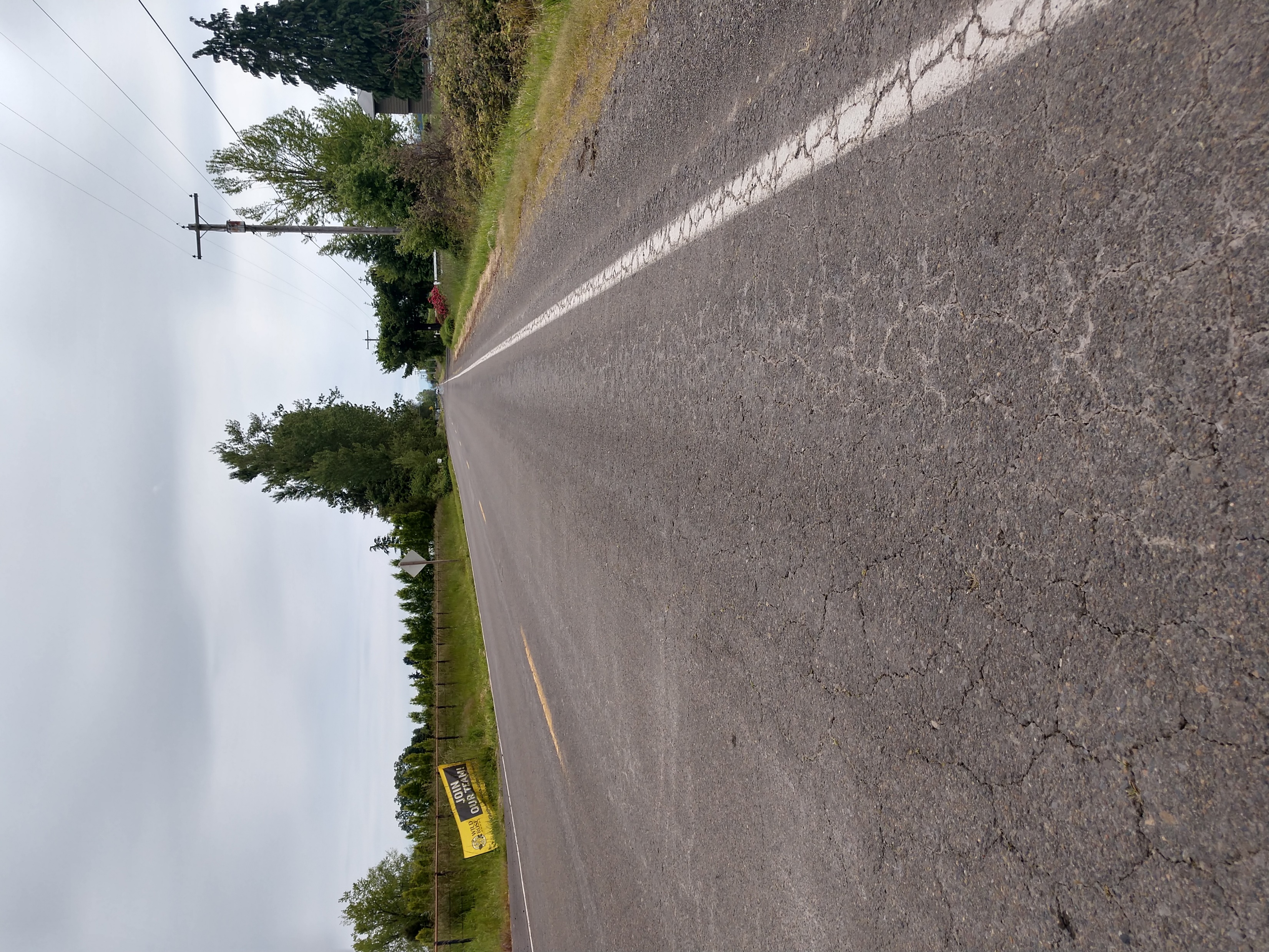 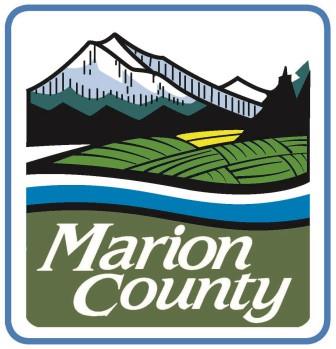 OACES Chipseal Workshop 
March 21-22, 2023
Hood River OR
Arndt RD NE -SAMI Treatment
1.3-mile segment located in northern Marion County. Completed July 2022

Collector in the northern region that connects Aurora area to St Paul Hwy with ADTs of 1,892

High maintenance section with regular pothole repairs and patching with a PCI of 14. 

Pavement design recommended full depth reconstruction and a 6” HMA overlay.

Urgent need to repair due to increased traffic from the current ODOT I-5 Aurora/Donald Interchange Project.
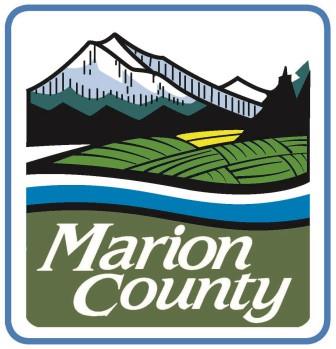 OACES Chipseal Workshop 
March 21-22, 2023
Hood River OR
Preliminary prep work involved filling in potholes and delaminated areas
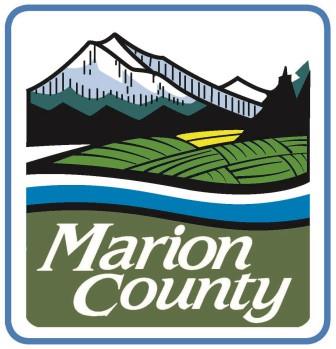 OACES Chipseal Workshop 
March 21-22, 2023
Hood River OR
Applied levelling courses over the patches
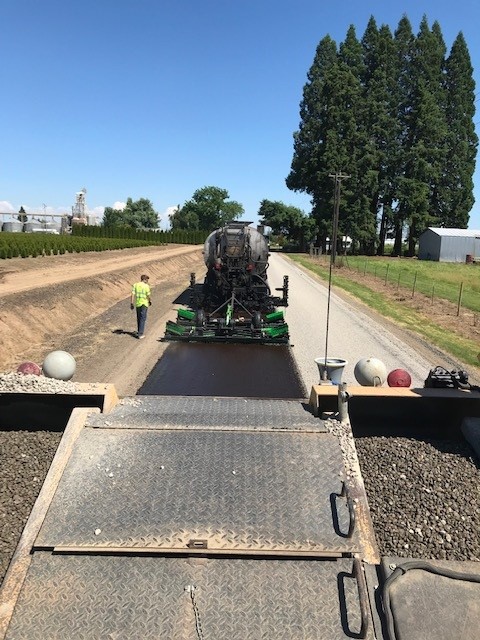 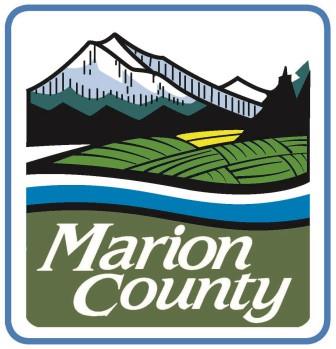 OACES Chipseal Workshop 
March 21-22, 2023
Hood River OR
Single shot scrub seal (Sierra Santa Fe) using a polymer modified rejuvenating emulsion  (PMRE)
Shot rate = ~.38 gal/sq yd.
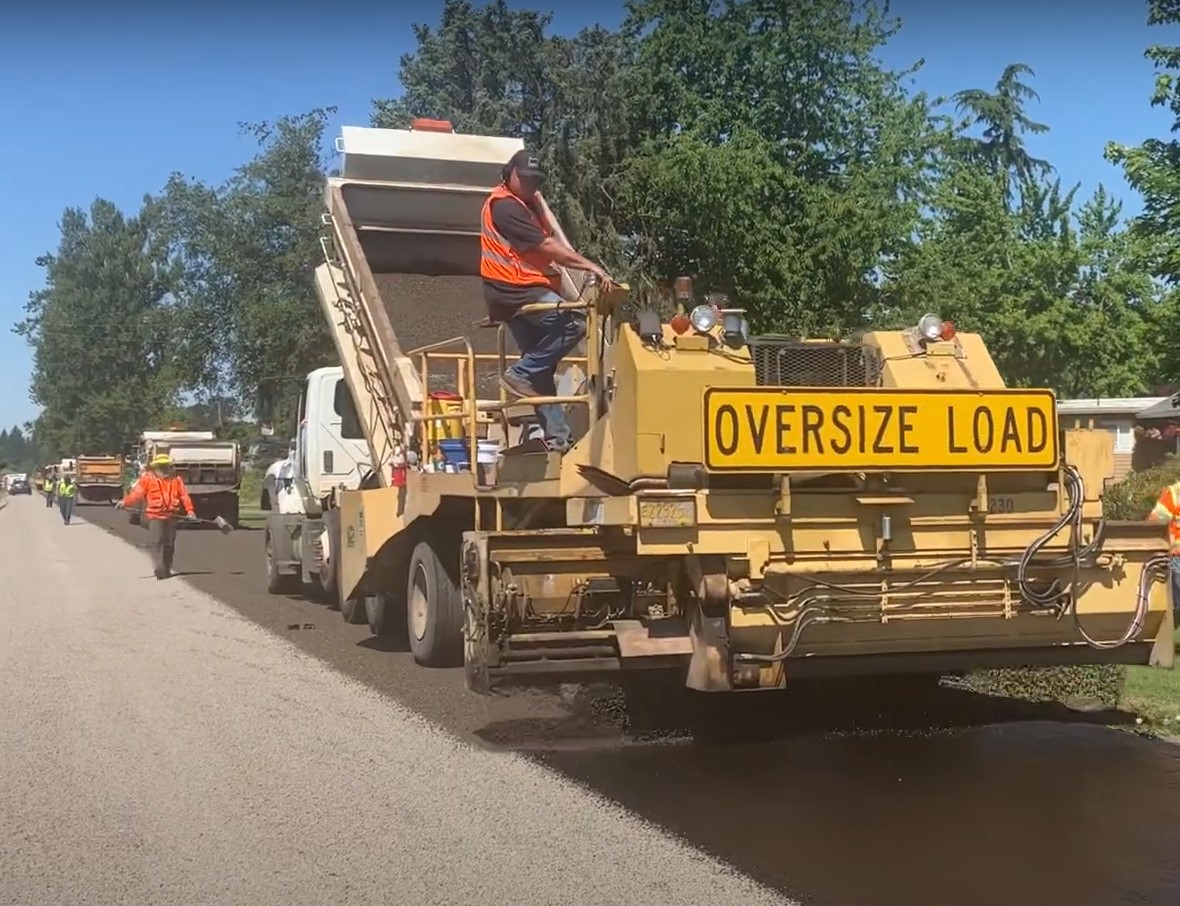 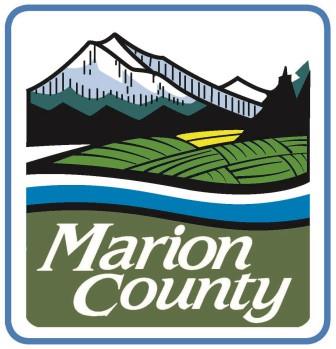 OACES Chipseal Workshop 
March 21-22, 2023
Hood River OR
Applied a single layer of 3/8”- #4 chip over the scrub seal 
@ ~ 25 lbs/sq yd
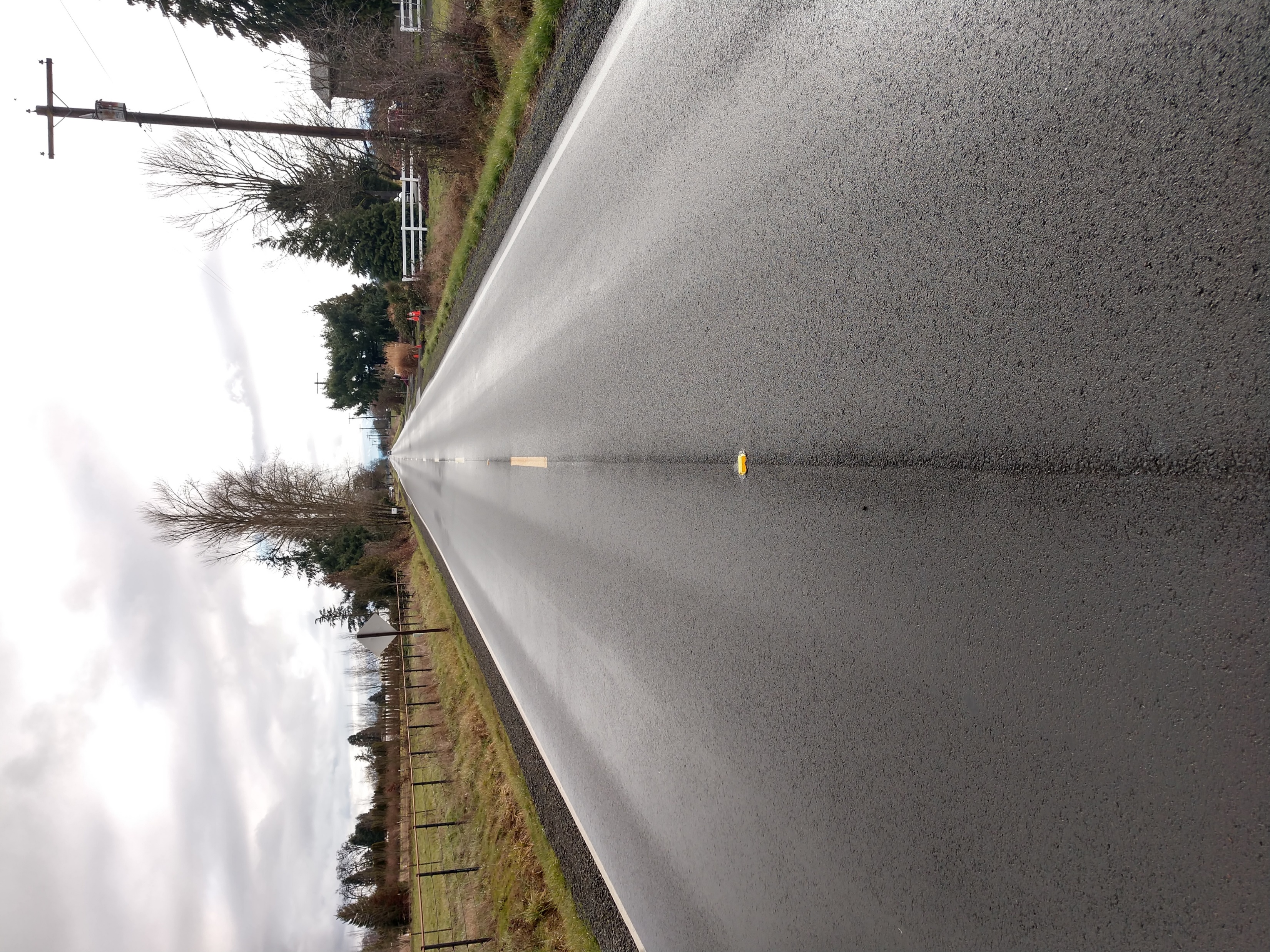 OACES Chipseal Workshop 
March 21-22, 2023
Hood River OR
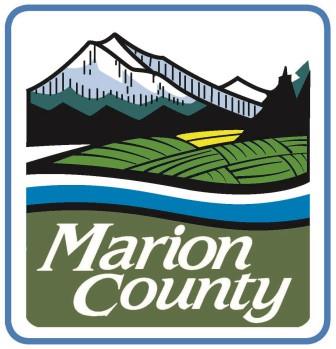 Followed up with two lifts of 1” & 2” AC overlay.



QUESTIONS?